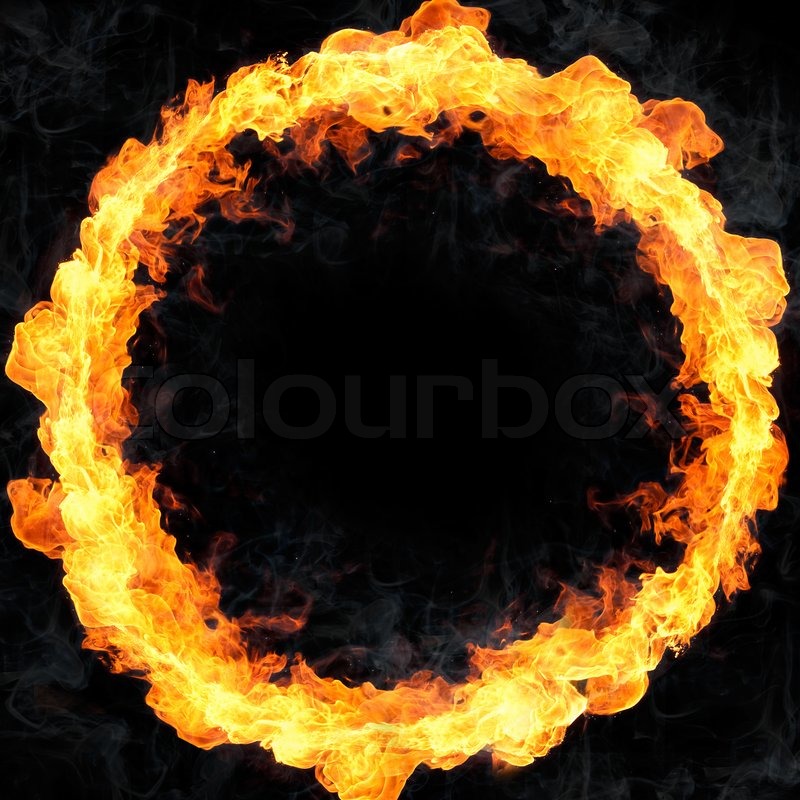 Cycle of Revolutions
The Old Rule
The government is…
In major debt
inefficient
The Leader…
Practices favoritism
Makes high taxes
Intellectuals criticize the government
Wide contrast between the rich and poor
The First Stages
Some economic, military, or political problem
The people commit acts of frustration
The government doesn’t shut these acts down
The soldiers are unwilling/not strong enough
The government tries to make sweeping reforms, but it is too late
Moderate Rule
New government! (usually with laws or articles)
Groups develop: conservatives, moderates, radicals
The moderates hold power first& quickly lose it
The Radicals take over
Sometimes former leaders are executed
Fighting
Authoritarian
Control through fear
Loss of individual (“with us or against us”)
Acts of violence 
Try to build a New Society
New Leader
Moderates & radicals fight each other & outside enemies
A military leader takes over
Re-establishes order
Gets rid of extreme/radical measures

How do you think the military leader might transition to “the old rule”?
What are some ways that people could break the cycle?
Breaking the Cycle
What are some ways that people could break the cycle?